Домашние животные
Воспитатель
Падурец Л.Б.
Я хозяину служу –
Дом хозяйский сторожу,
Я рычу и громко лаю,
И чужих я прогоняю.
(Собака)
«Самым первым животным, которого человек сделал своим другом, была собака».
Дидактическая игра «Назови семью»
Хоть и бархатные лапки,
Но зовут меня «царапкой»,
Мышек ловко я ловлю,
Молоко из блюдца пью.
(Кошка).
«Кошка – гибкое, изящное и очень чистоплотное животное. Она любит своих хозяев, свой дом, ей нравится понежиться в тепле и уюте, подремать на солнышке или в мягком кресле».
Дидактическая игра «Считай и называй»
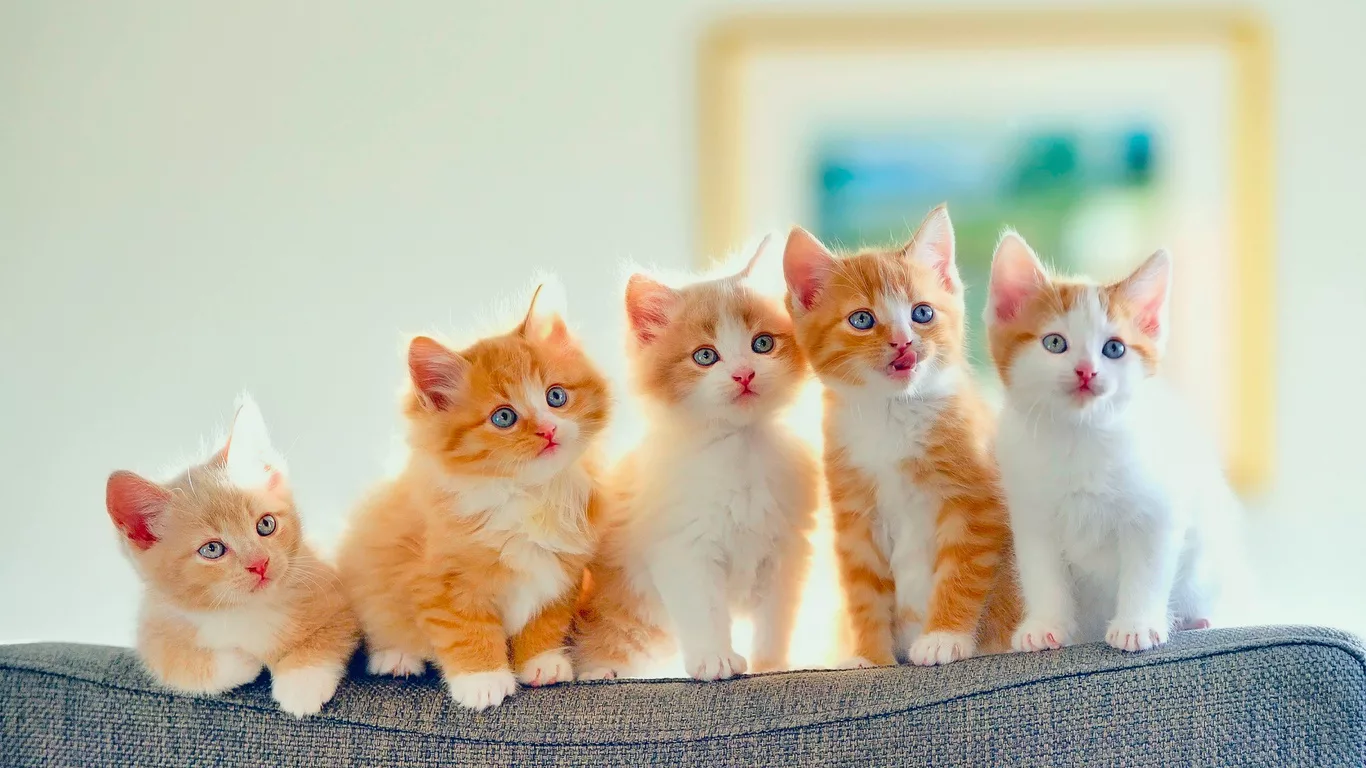 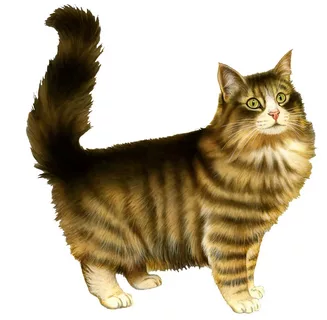 Дидактическая игра «Какая картинка лишняя?»
Кто я – догадайтесь сами.
Я везу зимою сани,
Что легко скользят по снегу.
Летом я везу телегу.
(Лошадь)
«Лошадь – прекрасное, благородное животное. У нее крупное тело, сильные стройные ноги, оканчивающиеся копытами, густые пышные грива и хвост, стоячие уши и большие умные глаза».
Дидактическая игра «Назови семью»
Есть бородка, шерсть и ножки,
Ушки, хвост, а также рожки.
Хоть я блею, не пою –
Молоко тебе даю.
Я такая егоза!
И бодаюсь, я ...
(Коза.)
«Коза – небольшое животное, тело ее покрыто густой шерстью. Ноги у козы высокие, стройные, хвост – короткий. У козы большие серо-зеленые глаза, стоячие уши, а голова украшена острыми рожками».
Дидактическая игра «Назови семью»
Блеет жалобно: «Б-е-е, б-е-е!» 
Травку щиплет во дворе, 
Шубка в завитых колечках, 
А зовут её … (овечка)
«Овца (или баран)- Это небольшое животное. Её тело покрыто густой курчавой шерстью. У овцы стройные ноги, оканчивающиеся копытами, крутой, выпуклый лоб и маленькие рожки».
Дидактическая игра «Увидел – не увидел»
Закончи предложения по образцу: 
«Вовка увидел две овцы и не увидел одну овцу».
Дети: «Вовка увидел одну лошадь и не увидел пять ……..»
Ест траву, жуёт, молчит…
А потом полдня мычит:
- Мне погладите бока –
Дам парного молока!

(Корова)
«Корова. Тело у коровы широкое, с округлыми раздутыми боками, ноги короткие, длинный сильный хвост напоминает метелку. У коровы крупная голова с загнутыми вверх рогами, стоячие уши, которыми она хорошо слышит, и большие темно-карие бархатистые глаза».
Дидактическая игра «Назови семью»
У меня есть пятачок,
Вместо хвостика крючок,
В луже я лежать люблю
И похрюкивать: «Хрю! Хрю!»
(Свинья).
«Свинья. У свиньи клинообразная голова, оканчивающаяся круглым пятачком, большие стоячие уши и совсем маленькие подслеповатые глазки. Видит свинья плохо, а вот слух и обоняние у нее прекрасные. У Хавроньи Ивановны толстое округлое тело, хвост – колечком и стройные ноги с копытцами».
Дидактическая игра «Считай и называй»
Помоги сосчитать и назвать животных.
Дети: «Три поросенка, пять ……….».
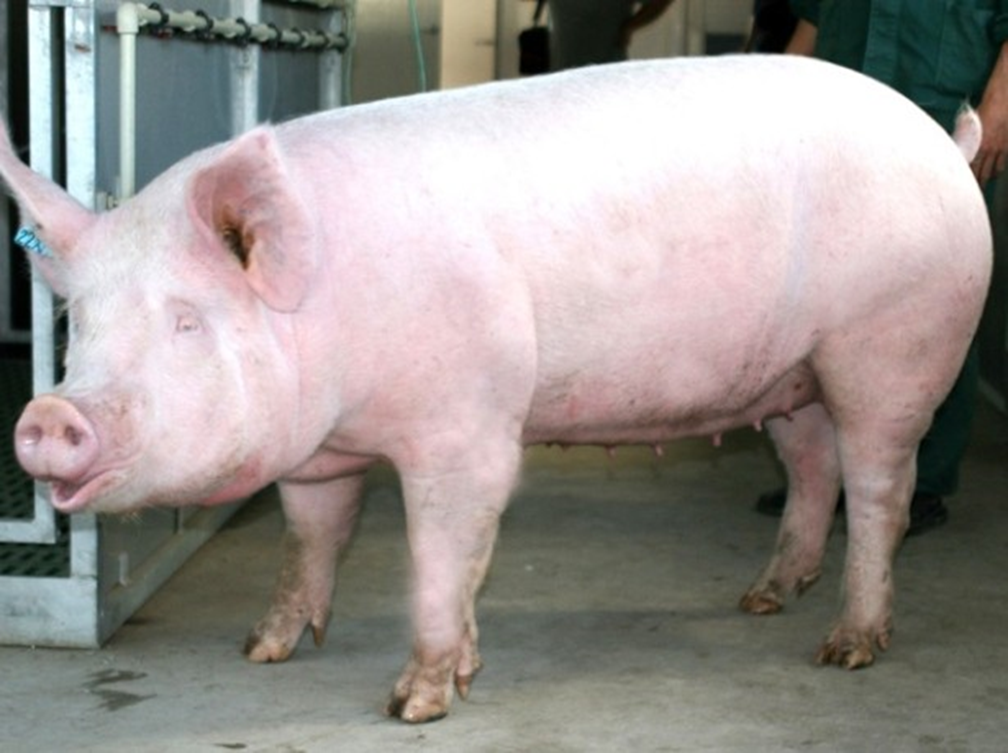 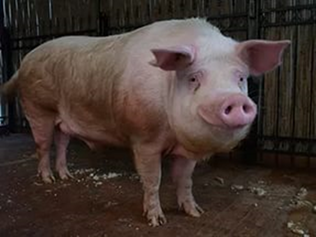 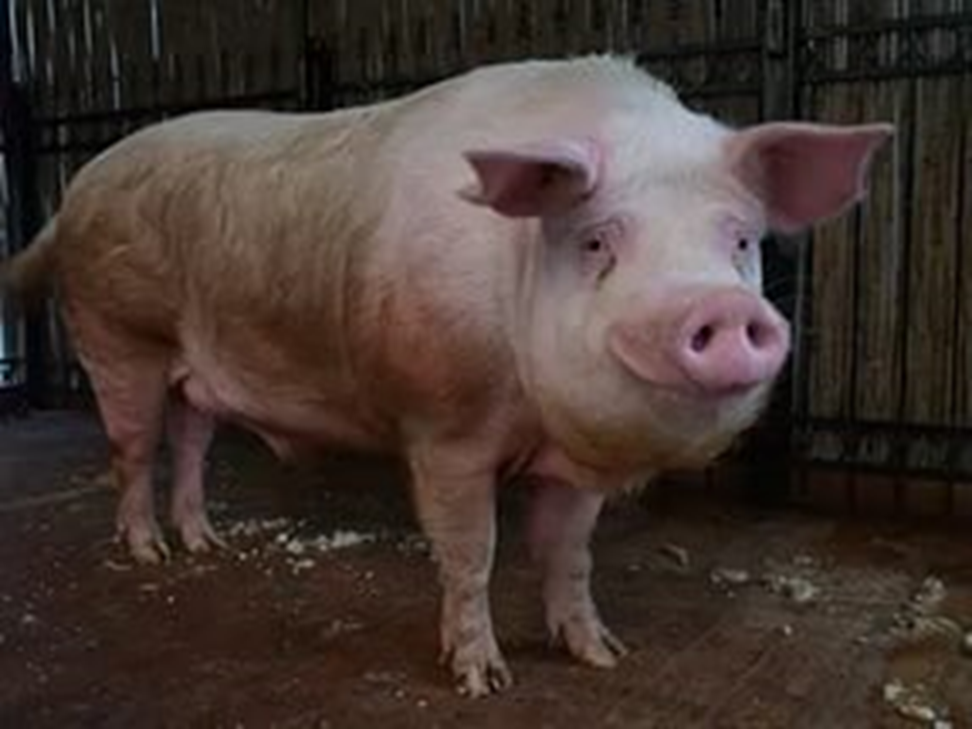 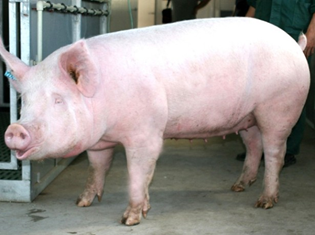 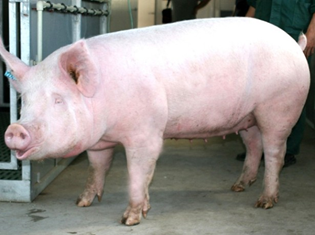 Голоса домашних животных (продолжи предложение)
Кто похлебку съел мою? –
Свинка хрюкает: ………………….
Дайте свежей травки мне!-
Блеет козочка: …………….
Молочка налили мало!-
Кот мяукал: ……………..
Хватай вора за рукав! –
Пес залаял:………..
Мой хозяин далеко!-
Ржет лошадка:………..
Где теленок, не пойму? –
Замычит корова:………
Благодарю за внимание!